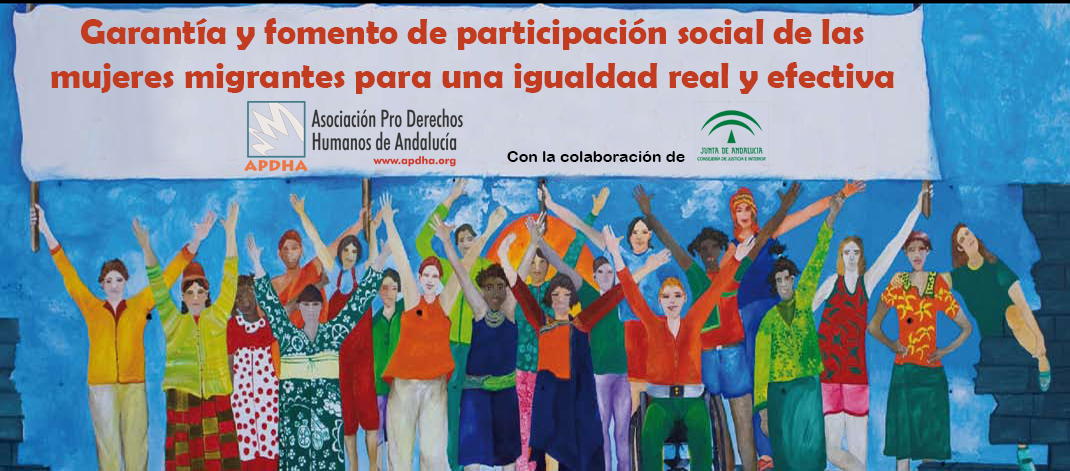 APARTE LA FECHA
Mujer y trabajo
Datos con enfoque de género
I Congreso Regional 
Mujeres en contextos migratorios
Mujeres y el Pacto Global
17, 18 y 19 de diciembre, 2018
San Salvador, El Salvador.
Niñez y adolescencia migrante
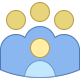 Mesas de trabajo
Paneles
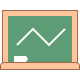 Mujeres y los ODS
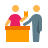 Feria de productos
Actividades culturales
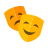 Violencia contra las mujeres